21-23 mai 2025
Le recensement progressif en mode SAAS
Forum OASIS-OKAPI – Session 2
Mercredi 21 mai 2025
Le recensement progressif
Illustration : Mise en place d’un système de gestion pour les 122 ouvrages d’art d’une métropole
Le recensement progressif en mode SAAS
Remise Evreux Porte de Normandie
122 dossiers d’ouvrage remis avec photos associées (vue en plan, élévation amont, élévation aval, …)
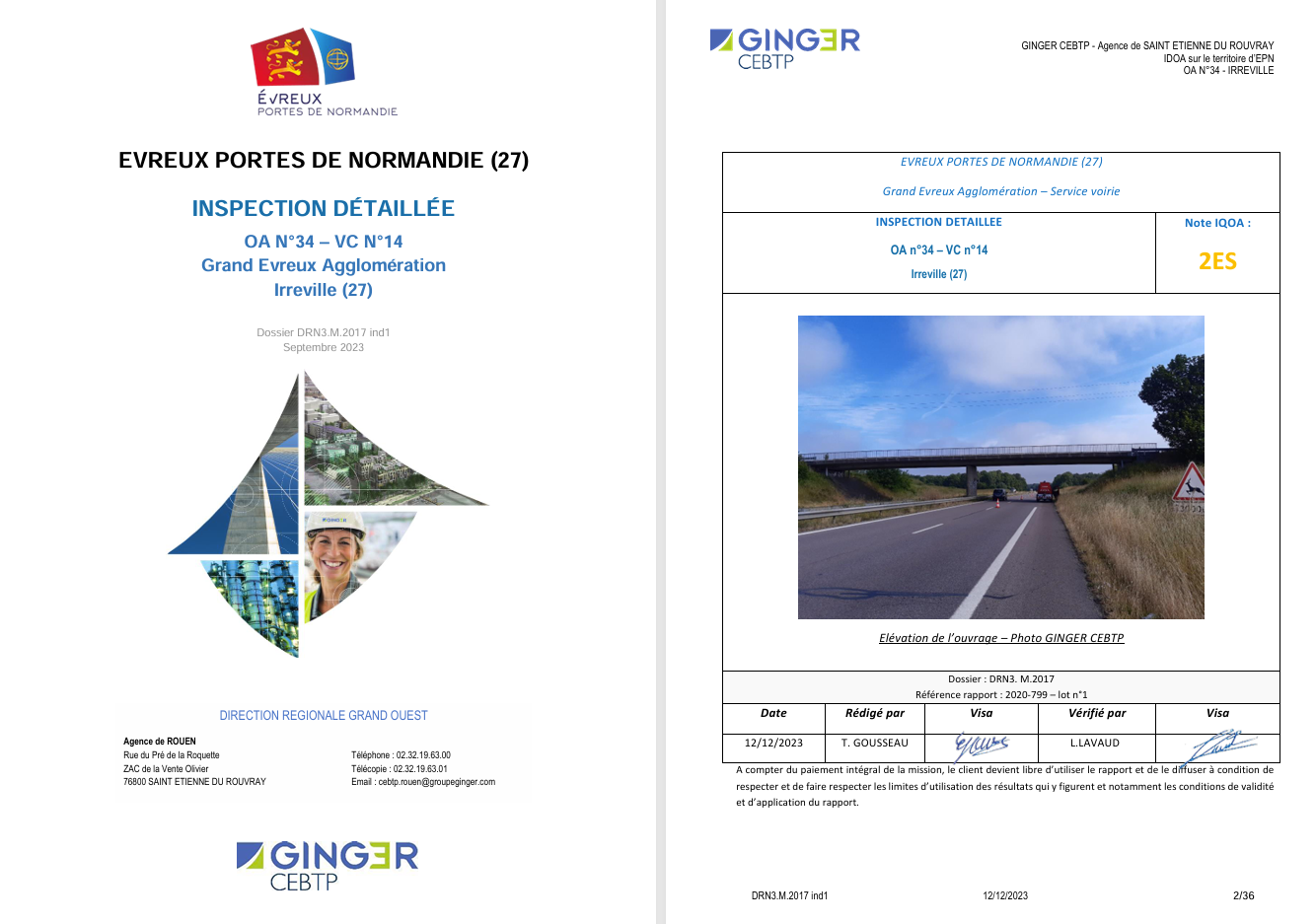 Le recensement progressif en mode SAAS
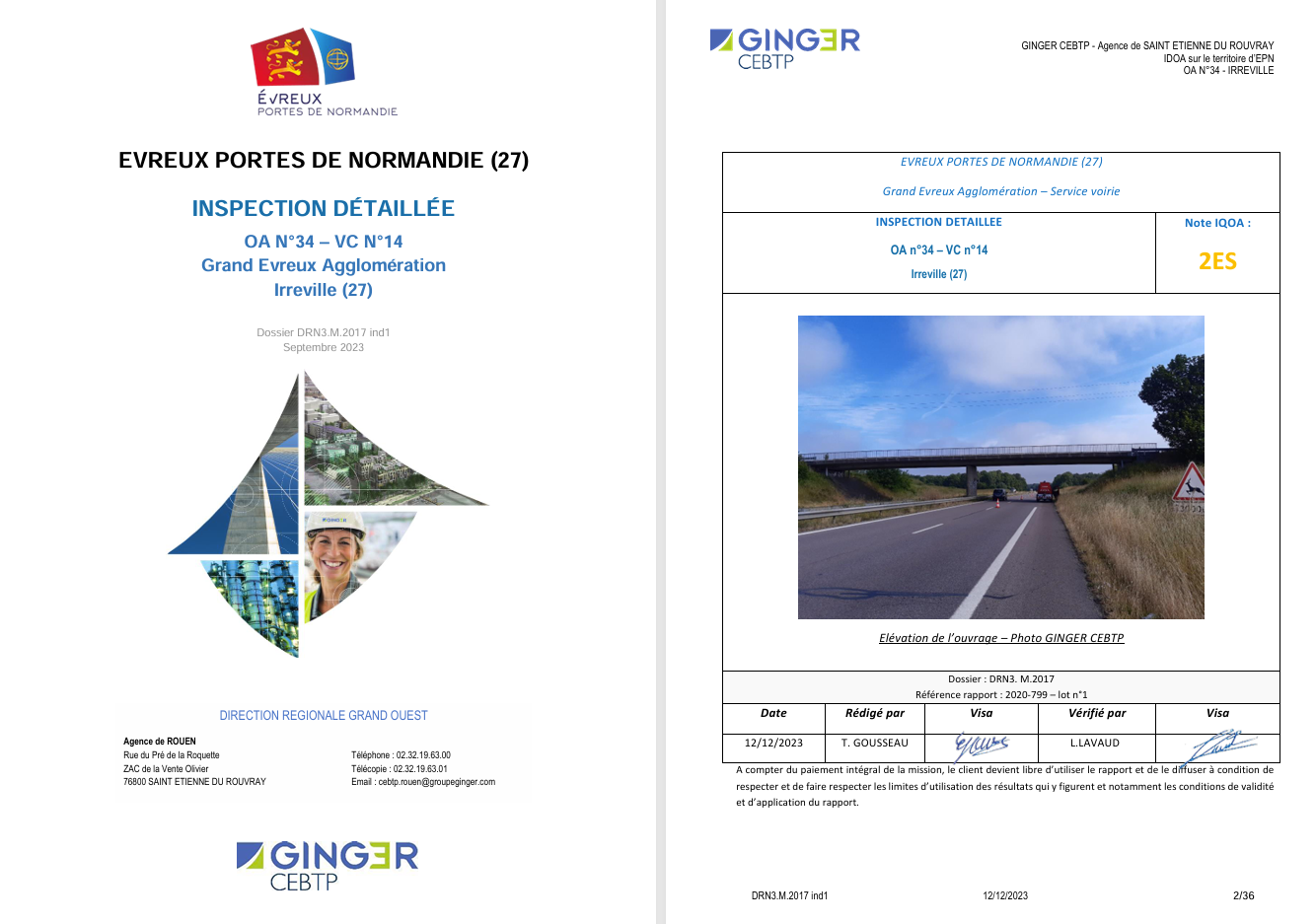 Le projet EPN – Etape 1
Recensement dans OASIS-WEB avec des modèles
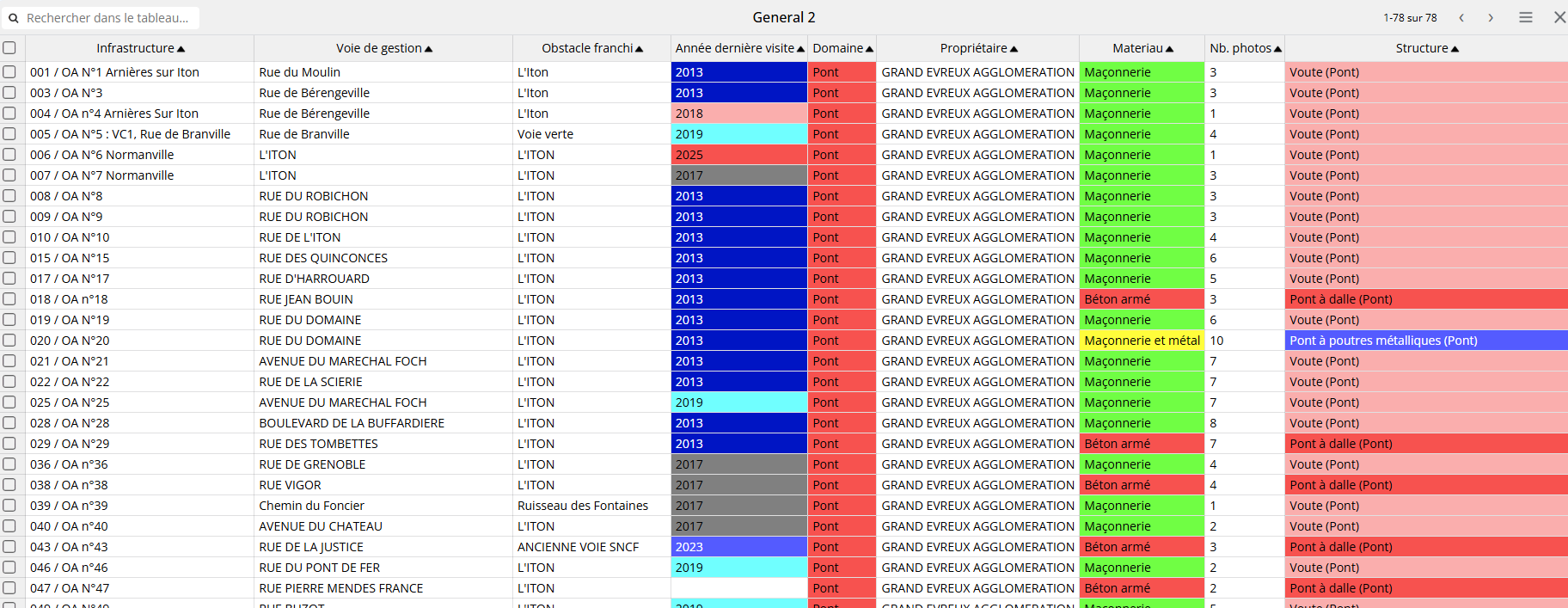 Le recensement progressif en mode SAAS
Le projet EPN – Etape 1
Recensement dans OASIS-WEB avec des modèles
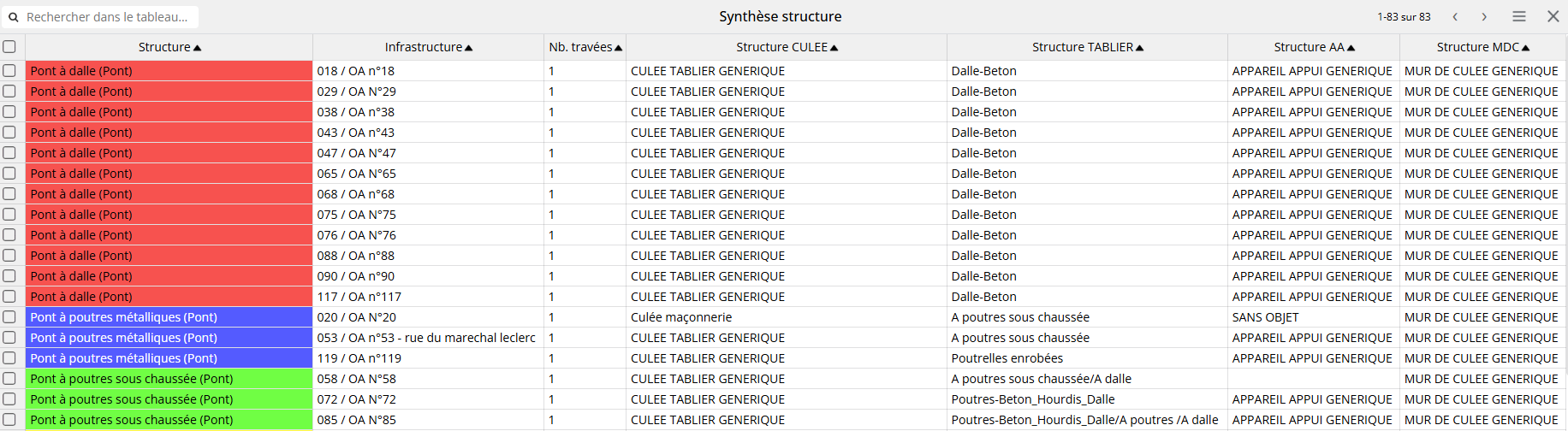 Le recensement progressif en mode SAAS
Le projet EPN – Etape 2
Saisie manuelle 122 inspections détaillées de référence
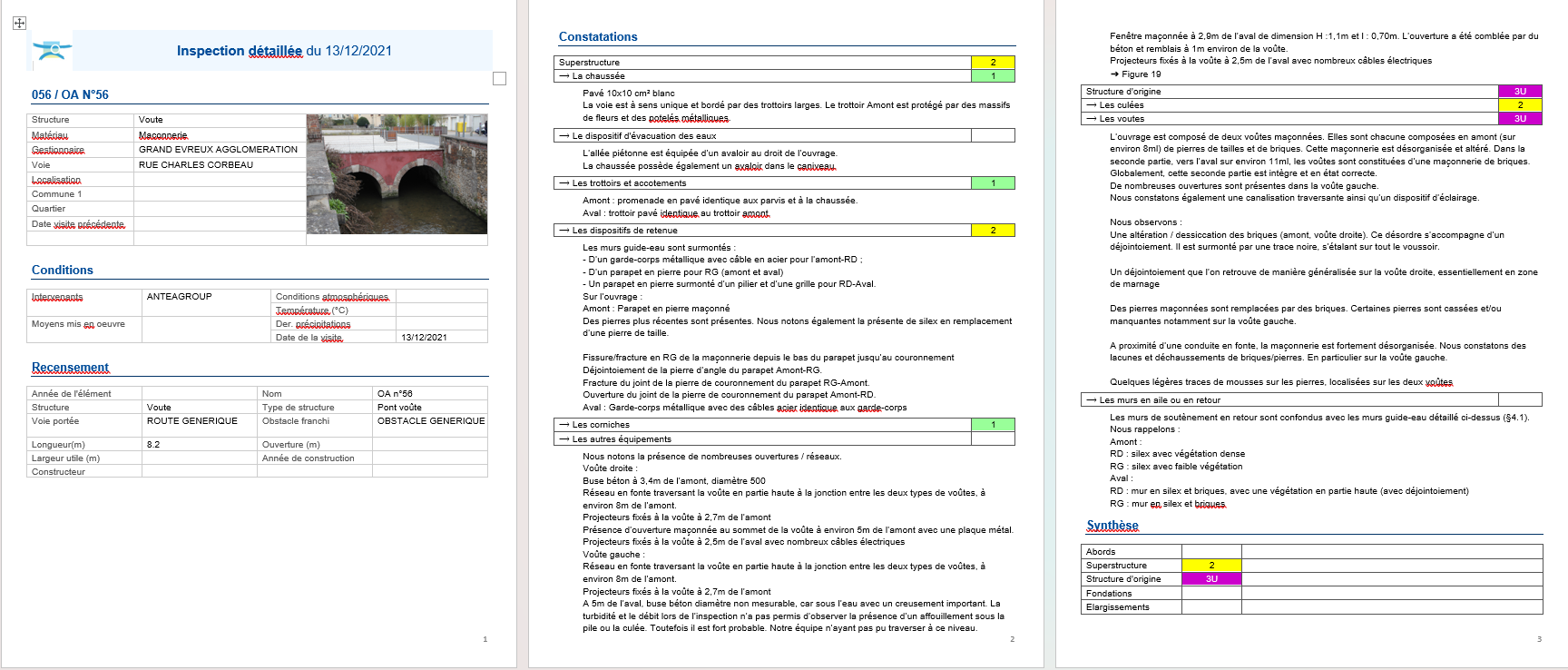 Le recensement progressif en mode SAAS
Le projet EPN – Etape 2
Saisie manuelle 122 inspections détaillées de référence
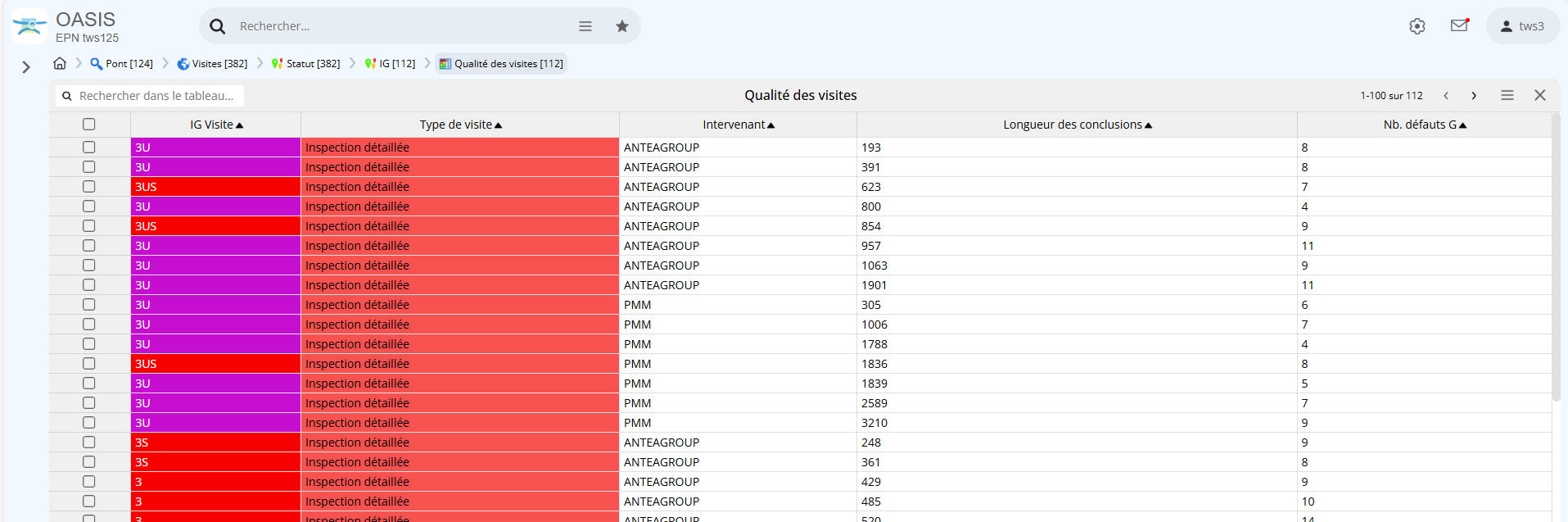 Le recensement progressif en mode SAAS
Le projet EPN – Etape 3
Réalisation des visites internes par le SOA
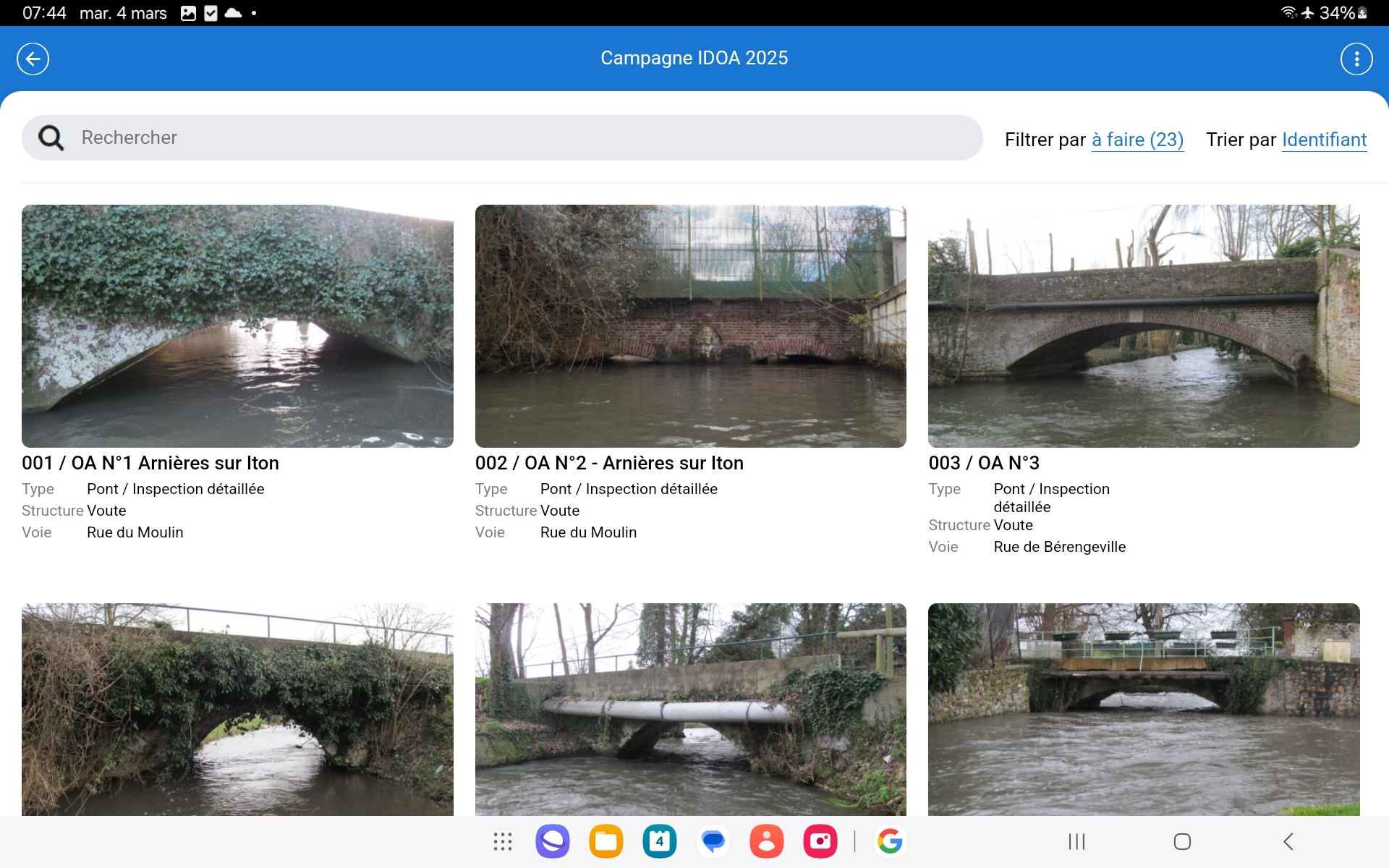 Le recensement progressif en mode SAAS